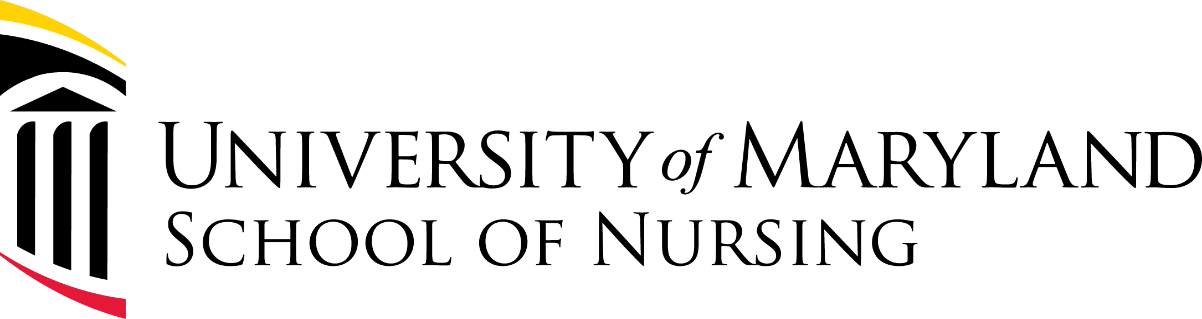 Site and Staff Engagement at UMBResources and guidance for understanding who isengaged in your human subject's research protocol
Casey Jackson, MS, CCRP
Office of Research and Scholarship
Research Quality Manager
UMB School of Nursing
By the end of this seminar, you should be able to:
This seminar was created with guidance from the UMB SON, UMB HRPO, the HHS HRPO website, and the UMB Investigator manual (Investigator Manual - Human Research Protections (umaryland.edu) 
The material presented in this seminar may not apply at other institutions. 
It is recommended that a determination regarding Research Engagement be made by the UMB HRPO through a CICERO application.
Guidance
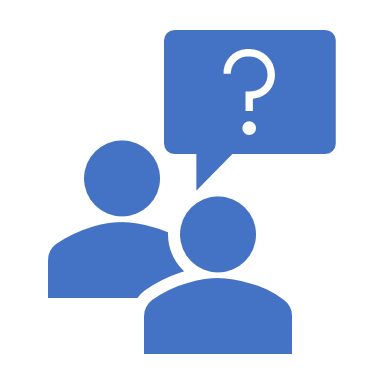 Who needs to be added to my human subject’s research team in CICERO?!
Who can be a PI?
Per the UMB HRPO Investigator Manual: 
To qualify as a principal investigator, you must be a full-time (>51% effort) faculty member holding one of the following titles at UMB: 
Professor 
Associate Professor  
Assistant Professor
When is an institution considered engaged?
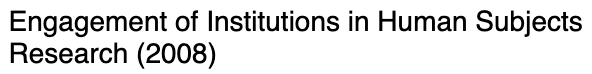 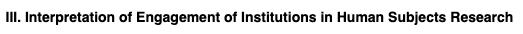 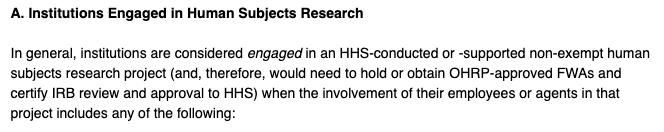 https://www.hhs.gov/ohrp/regulations-and-policy/guidance/guidance-on-engagement-of-institutions/index.html
A. Institutions Engaged in Human Subjects Research
Receive HHS funding
Intervene via research procedures
Manipulation of the environment
Interaction with participants
A. Institutions Engaged in Human Subjects Research
Obtain consent
obtain identifiable private information or identifiable biological specimens from any source (observing/recording private behavior, using identifiable data/samples, etc.)*
* exceptions
When is an institution NOT considered engaged?
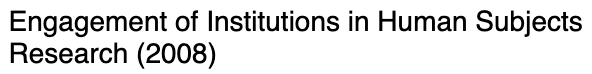 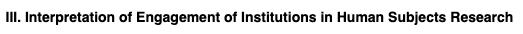 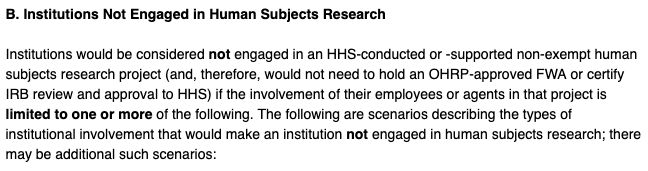 https://www.hhs.gov/ohrp/regulations-and-policy/guidance/guidance-on-engagement-of-institutions/index.html
B. Institutions Not Engaged in Human Subjects Research
Institutions providing commercial services (e.g. transcription service, data capture service, etc.)
Institutions providing medical services including private practice (e.g. radiologist, lab phlebotomist)
B. Institutions Not Engaged in Human Subjects Research
Institution conducting a research procedure on a one-time or short-term basis*
Institutions assisting with recruitment
Institutions allowing facility use for outside researchers
* Complex determination criteria and requirements
B. Institutions Not Engaged in Human Subjects Research
Institutions that release identifiable information or identifiable biospecimens*
Institutions that receive coded information or biospecimens without the ability to re-identify*
* Complex determination criteria and requirements
B. Institutions Not Engaged in Human Subjects Research
Institutions that access identifiers only while visiting the research site for activities under IRB oversight (e.g. study monitors)
Institutions that access identifiers for auditing purposes (e.g. Office of Accountability and Compliance, FDA)
Institutions receiving identifiable data to satisfy FDA reporting needs
Institutions who assist with authoring papers, journal articles, presentations
Exception!
Federally funded research is a whole different ballgame. A site is considered “engaged” in human subject's research when it receives a direct Federal award to support the research, regardless of the criteria for non-engagement.
Persons Engaged in Human Subjects Research
Study Team member = 

Someone engaged in a research activity/procedure =

Must be listed in UMB IRB application
Persons Engaged in Human Subjects Research
Per HRPO Investigators Manual:

Engaged: You are considered “engaged” when you: 

1) intervene or interact with living individuals for research purposes, or 
2) obtain individually identifiable private information for research purposes.
Persons Engaged in Human Subjects Research
Per HRPO Investigators Manual:

Research Activity: any activity conducted in support of a research protocol aim, done for research purposes outside of the standard of care setting
In summary, research team members are engaged when they are assigned by the PI to conduct a research procedure that includes interaction with a participant (virtual or in-person) and/or has access to personal identifiers for protocol specific non-standard of care procedures.
Who can conduct research/research procedures?
CICERO Expectations: UMB HRPO
Engaged research team members must have:
Active CICERO account
Inclusion on approved CICERO application

https://www.umaryland.edu/hrp/for-researchers/
Training Expectations: UMB HRPO(UMB affiliates)
Trainings:
CITI Human Subjects Protections
GCP  
HIPAA 125
HIPAA 201 
Other (funding dependent)
https://www.umaryland.edu/hrp/for-researchers/required-training/
Training Expectations: UMB IRB under One PI(unaffiliated study team members)
One Protocol, Many Sites, One PI, One IRB of Record
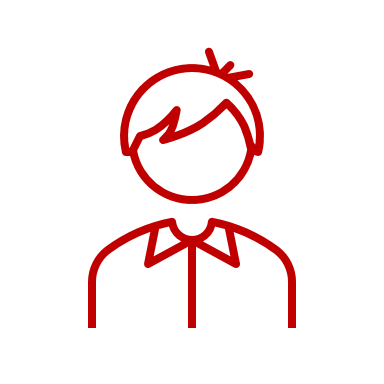 Provides UMB HRPO with their site required training
Site has their own training requirements
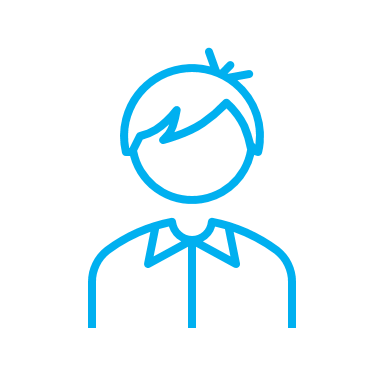 Provides UMB HRPO with UMB affiliated training
Site does not have their own training requirements
Training Expectations: Many PIs/Sites relying on 1 IRB
One Protocol, Many Sites/PI’s, One IRB of Record
Site has their own PI and IRB
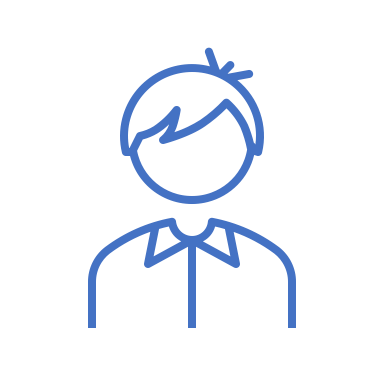 Provides their IRB with their site required training
Site has their own PI and IRB
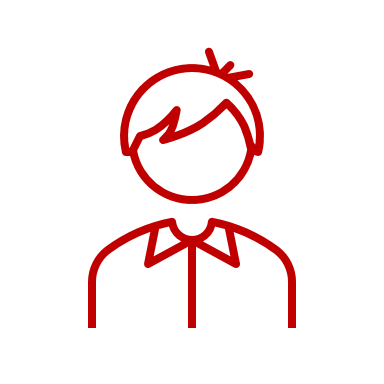 Provides their IRB with their site required training
Site has their own PI and IRB
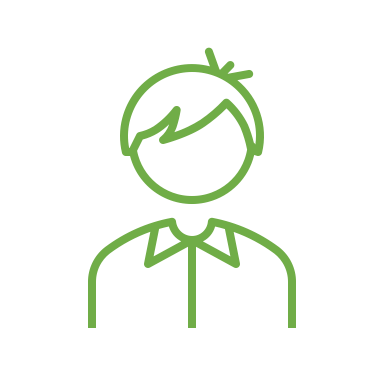 Provides their IRB with their site required training
Expectations: ICH GCP
4.1.1 The investigator(s) should be qualified by education, training, and experience to assume responsibility for the proper conduct of the trial, should meet all the qualifications specified by the applicable regulatory requirement(s), and should provide evidence of such qualifications through up-to-date curriculum vitae and/or other relevant documentation requested by the sponsor, the IRB/IEC, and/or the regulatory authority(ies).
4.1.5 The investigator should maintain a list of appropriately qualified persons to whom the investigator has delegated significant trial-related duties.
Unengaged study team members
Involved in the research but do not meet engagement criteria
-No need to be present in IRB application (when in doubt, ask HRPO first!)
-No need for HRPO required trainings*
-No need to adhere to GCP expectations
* SON still requires GCP for certain unengaged study team members
Publications
Do study team members need to be engaged in order to be mentioned in a publication?

UMB HRPO: no requirements about listing in publication of de-identified data
HHS: study team members can be listed in publication and not be engaged so long as they do not have professional recognition or publication privileges. 
Other federal agencies: special requirements, consult HRPO Investigators Manual
Scenarios: Test your knowledge!
You provide a UMB statistician with your data set, stripped of all identifiers, so that they may assist you with data analysis. 

Does the statistician need to be added in CICERO (are they engaged)? 

Yes?     No?
Scenarios: Test your knowledge!
Your study involves research on lung transplant patients. One of your protocol aims requires data from patient participants routine CT scans.   

Is the lung transplant unit engaged in the research?

Yes?     No?
Scenarios: Test your knowledge!
You want to recruit community members through a local church. You drop IRB approved fliers off at the church and ask the Pastor if they would hand out the fliers to people in the community who they think may be interested. 

Is the Pastor engaged?

Yes?     No?

Considerations?
Scenarios: Test your knowledge!
During protocol development you collaborate with mentor experts in your field of interest. The mentors assist you with your manuscript by reviewing the aggregate data. 

Are the mentors engaged?

Yes?     No?
Scenarios: Test your knowledge!
You ask a colleague from University of Washington to take calls from interested study participants in order to assess eligibility and introduce the study. From there the colleague would send the participant to the PI to conduct the consent process.

Is the colleague engaged in the research?

Yes?      No?
Scenarios: Test your knowledge!
The quality assurance (QA) assistant comes by to audit your regulatory binder for compliance. There are participant identifiers present in the regulatory binder. 

Is the QA assistant engaged in the research?

Yes?        No?
Scenarios: Test your knowledge!
You are planning on conducting a chart review of patients at Shock Trauma. One of their doctors has agreed to assist you with obtaining the data from the EMR.   
Is shock trauma an additional site?  - Yes?   No?
Is the doctor engaged in the research?  -Yes?  No?
HHS Guidance on Engagement
https://www.hhs.gov/ohrp/regulations-and-policy/guidance/guidance-on-engagement-of-institutions/index.html

UMB HRPO Investigators Manual
https://www.umaryland.edu/hrp/for-researchers/investigator-manual/

UMB HRPO
https://www.umaryland.edu/hrp/for-researchers/

UMB SON
https://www.nursing.umaryland.edu/research/resources/regulatory-affairs/
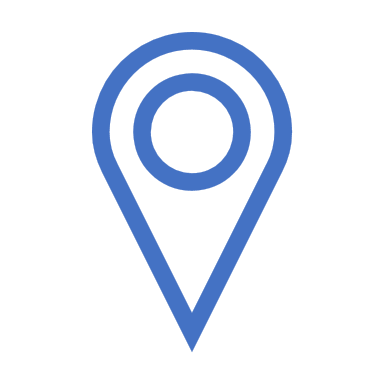 Resources
Thank You!!!
UMB HRPO

-Maria Drayton, BS
IRB Analyst

-Jan Martinez, MS, CIP, CLSSGB 
IRB Manager
Questions??
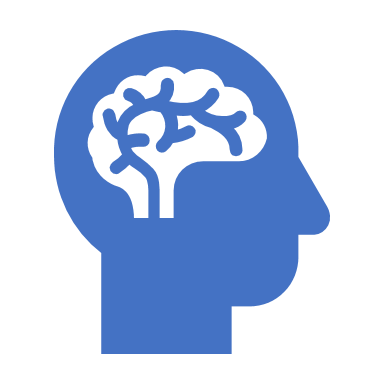